Drilling Deep in South Pole Ice
T. Karg, R. Nahnhauer

DESY
06/12/2014
ARENA2014 - Annapolis
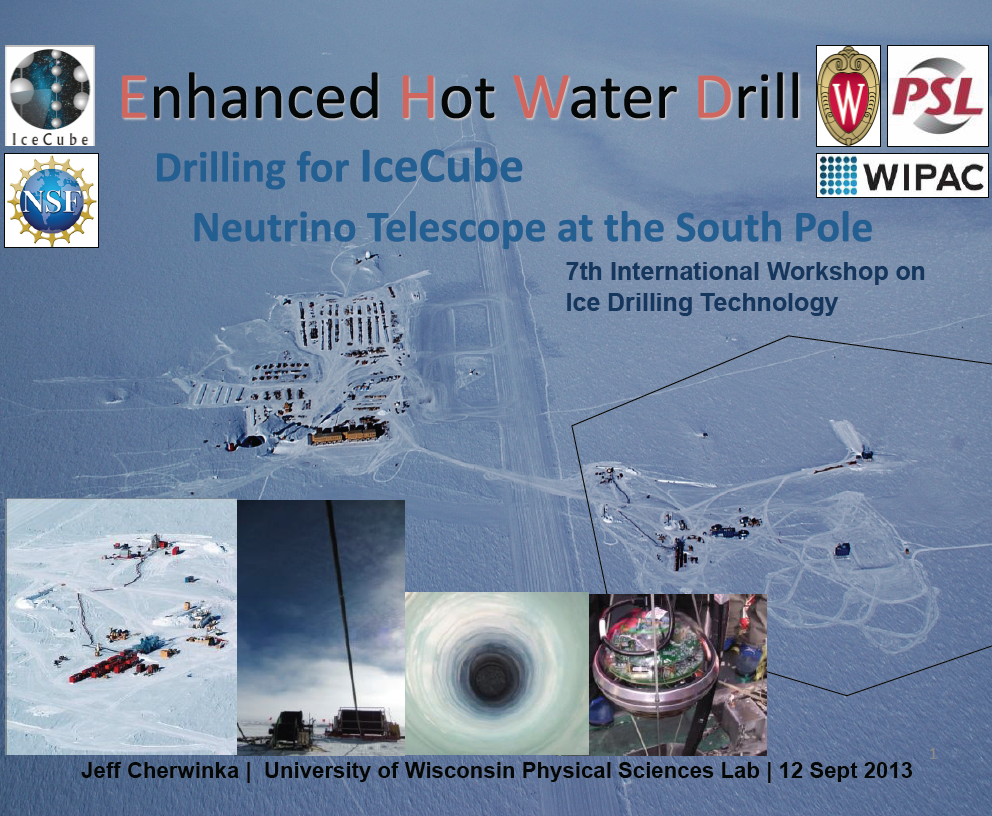 The success of IceCube is strongly connected  with the success of drilling deep holes in the ice
06/12/2014
ARENA2014 - Annapolis
2
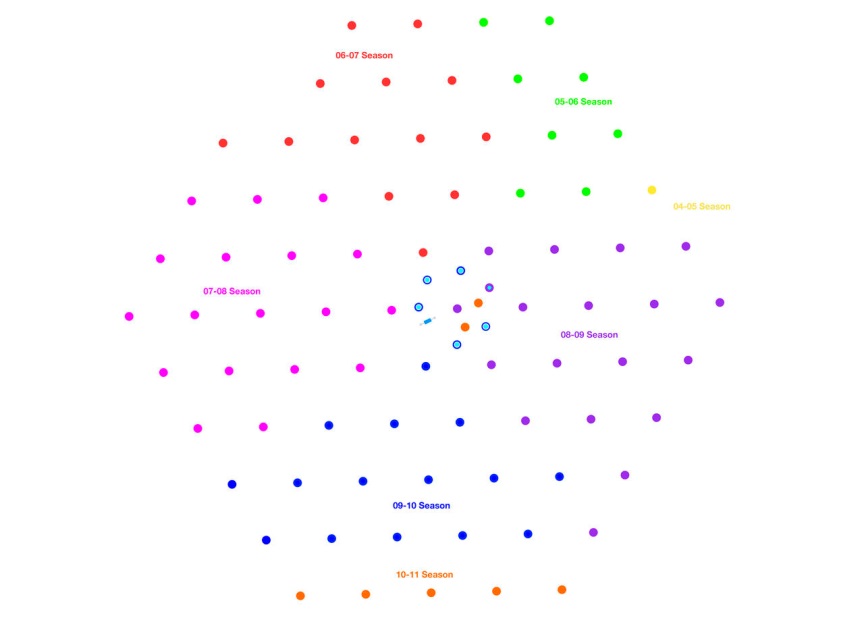 R = 300 m
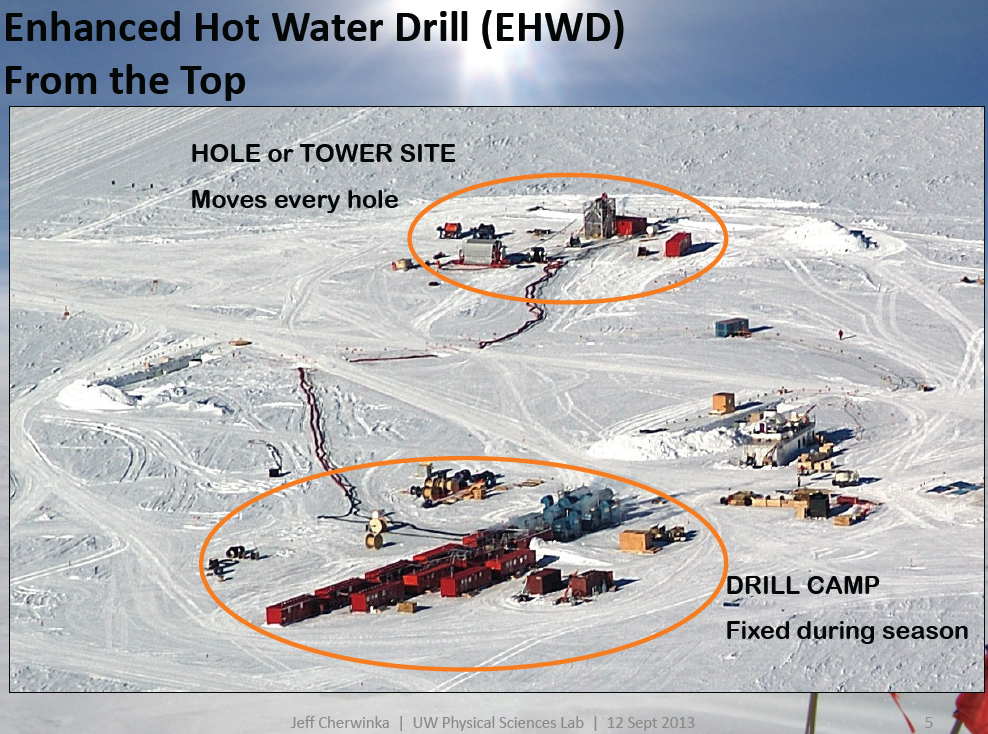 06/12/2014
ARENA2014 - Annapolis
3
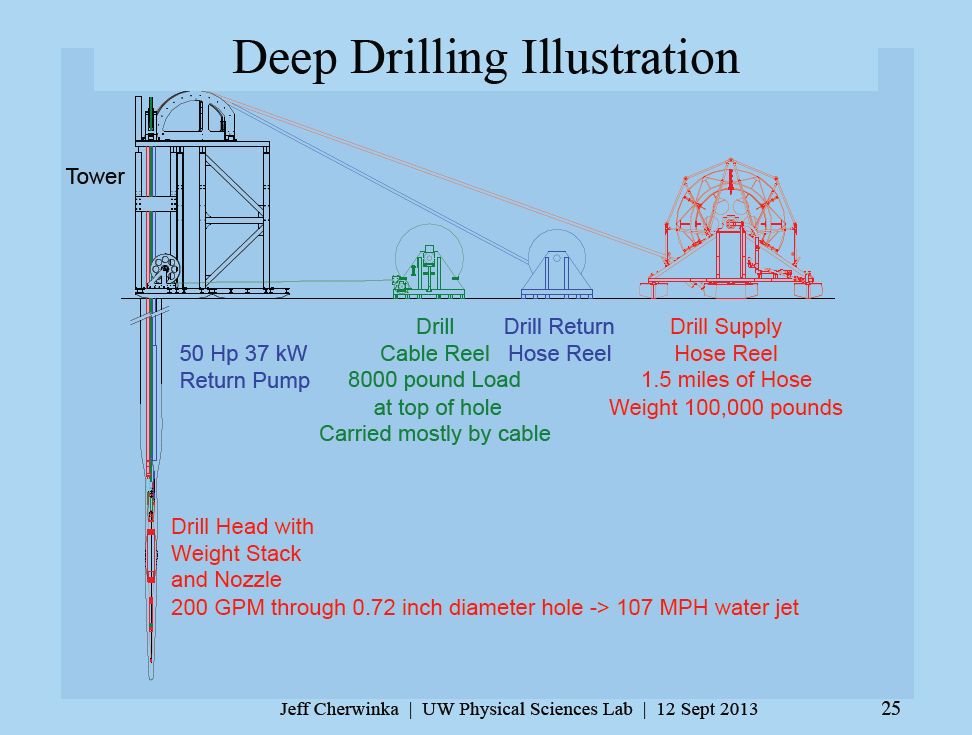 06/12/2014
ARENA2014 - Annapolis
4
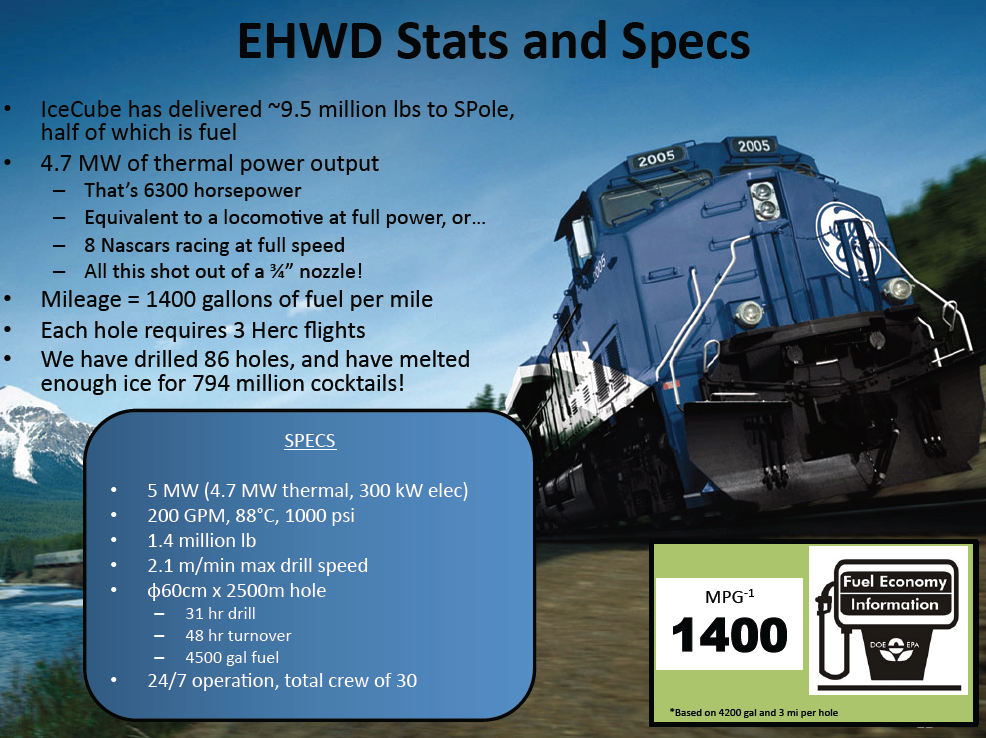 from J. Cherwinka
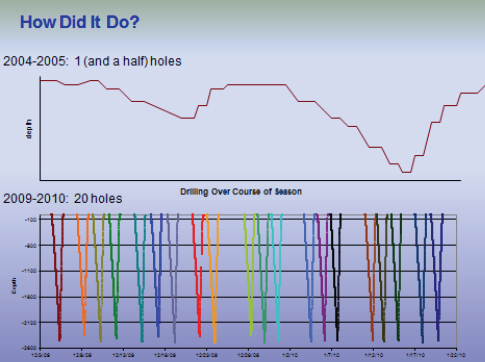 06/12/2014
ARENA2014 - Annapolis
5
Next step: movable drill for  distances > 500  m
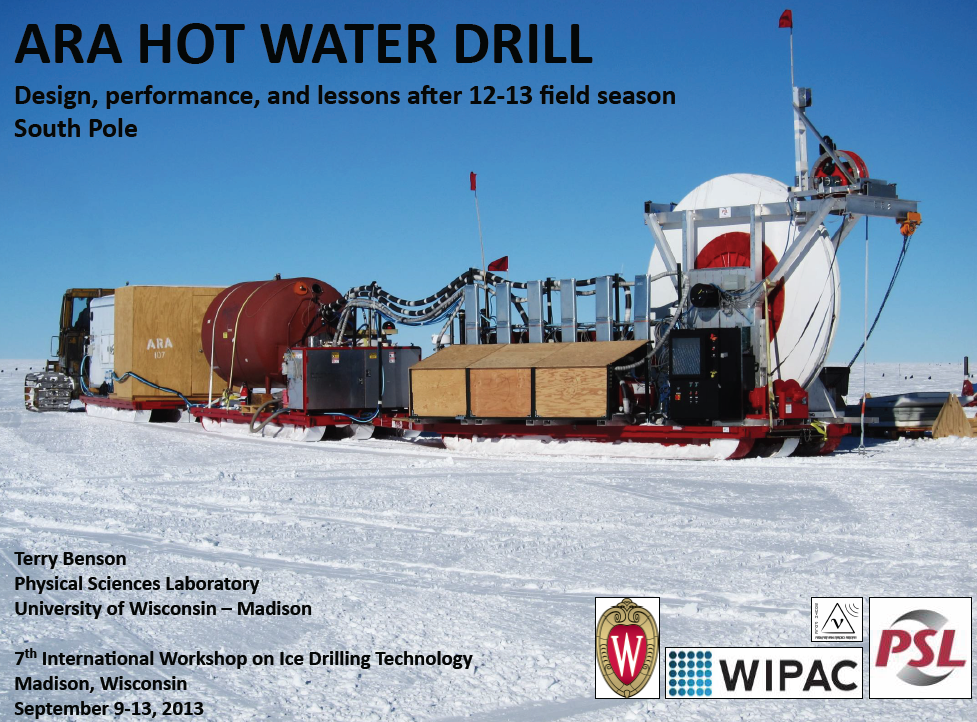 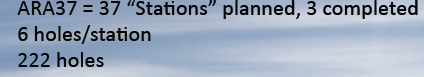 2 km distance between stations
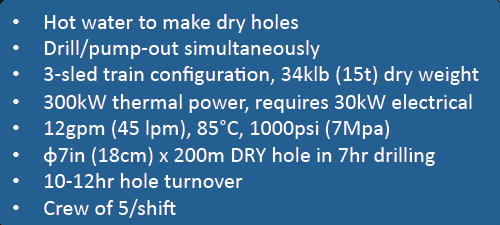 06/12/2014
ARENA2014 - Annapolis
6
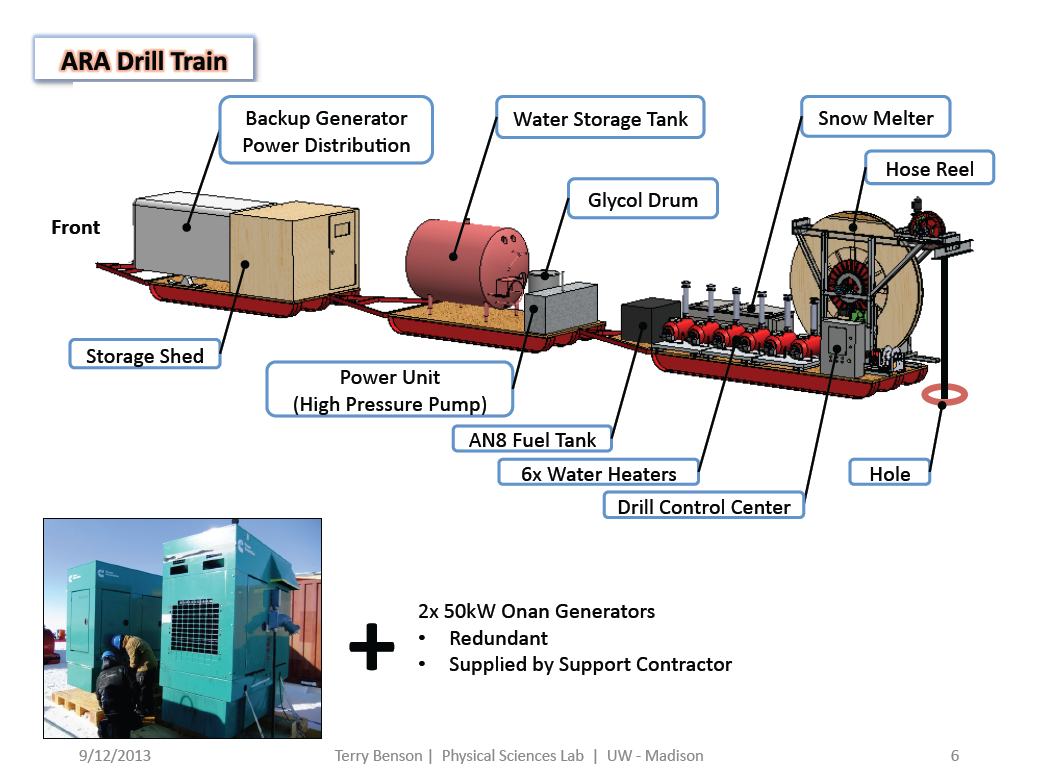 06/12/2014
ARENA2014 - Annapolis
7
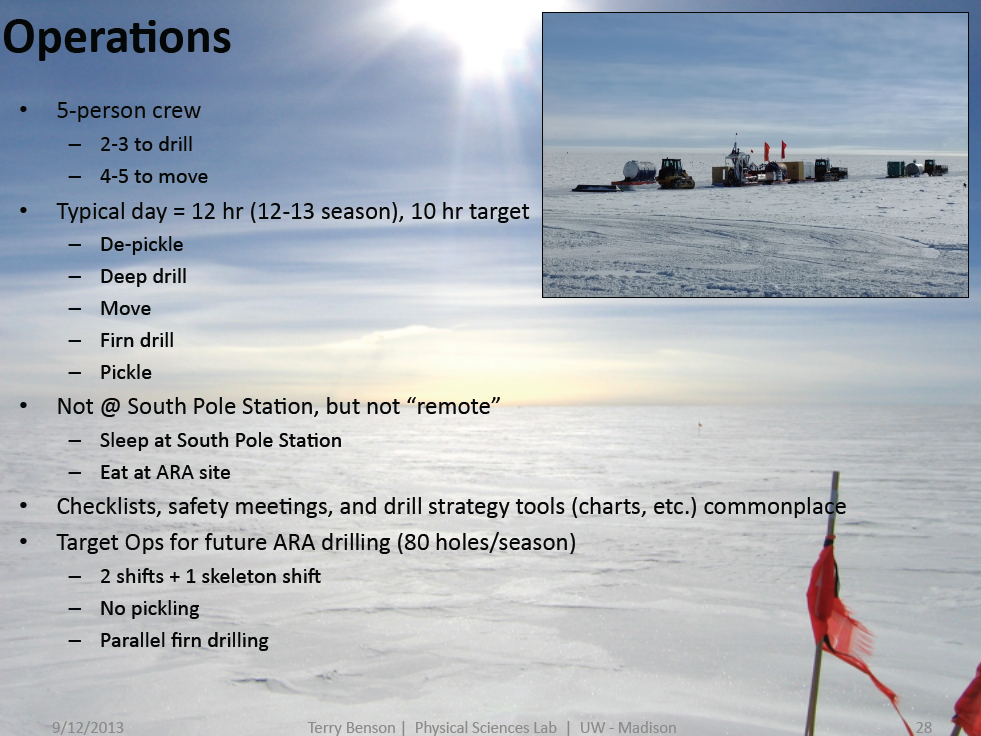 06/12/2014
ARENA2014 - Annapolis
8
What about very large, deep arrays with dense instrumentation ?
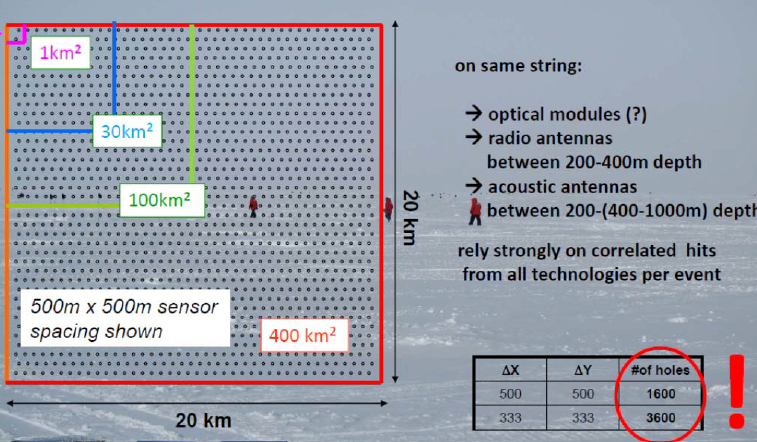 06/12/2014
ARENA2014 - Annapolis
9
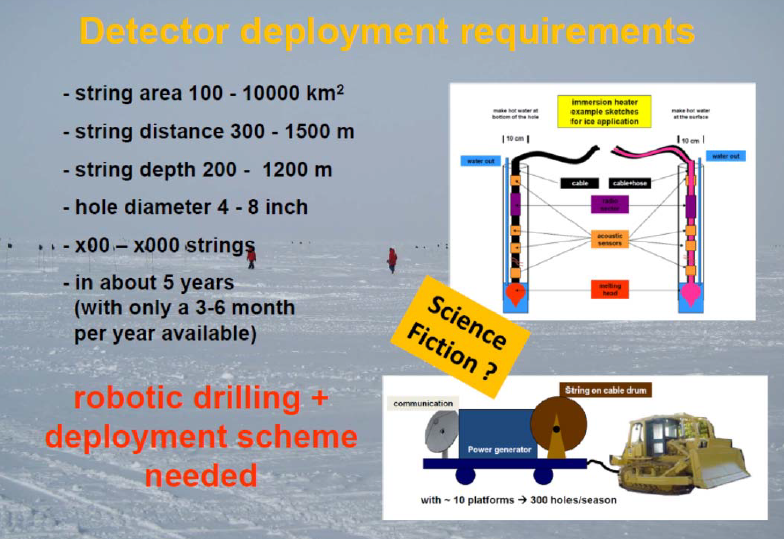 instrumented area 100 -10000 km2
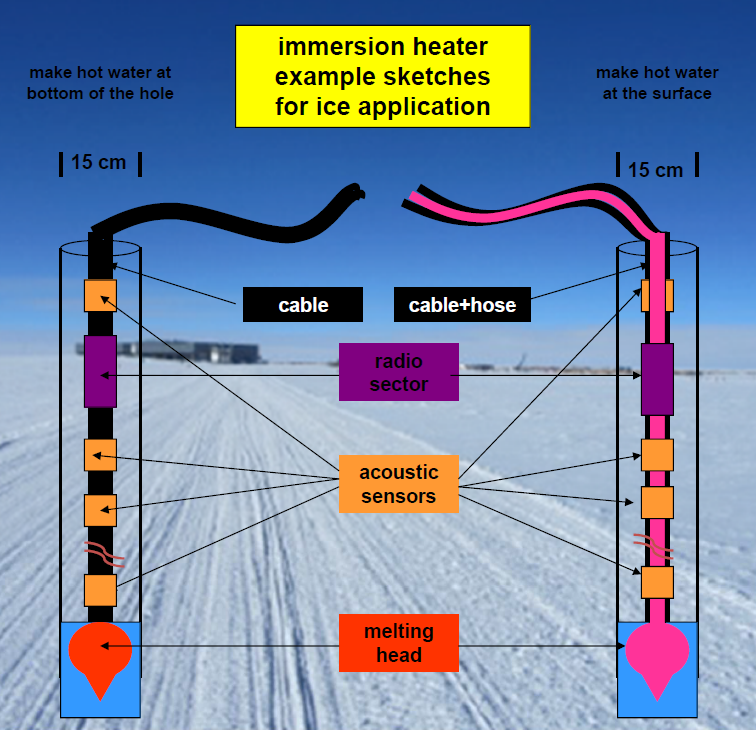 06/12/2014
ARENA2014 - Annapolis
10
Solution proposed and tested 50 years ago:
The Philberth Probe
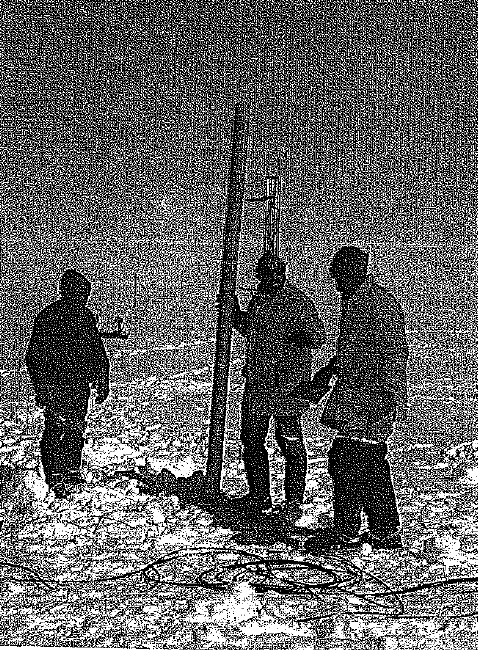 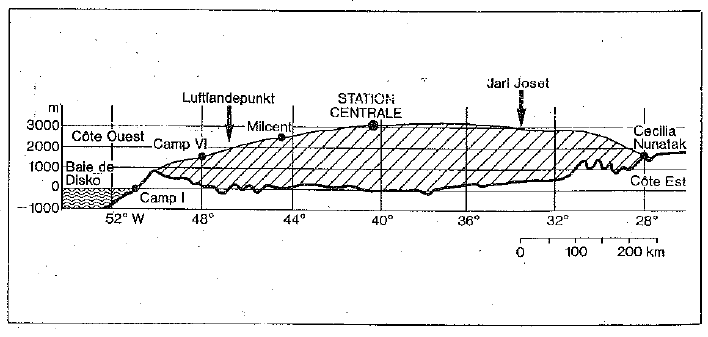 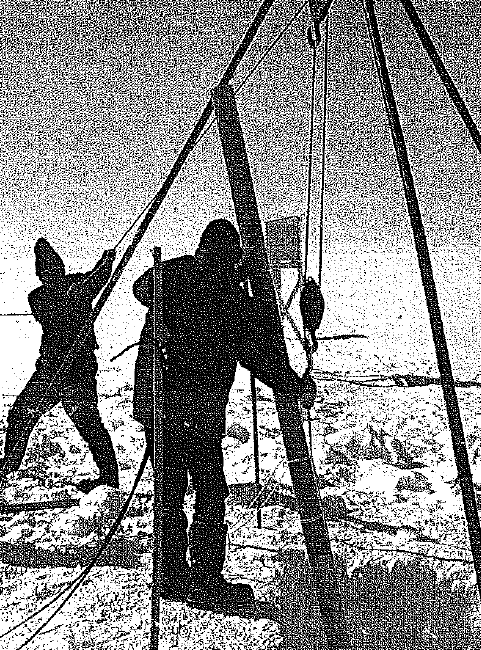 Deployment of two autonomous thermal probes to a depth of 220 m and 1000 m by Karl Philberth and his team
Time: Summer 1968Location: Jarl Josef glacier,  Greenland
Firn temperature -28.5 °C
Height: 2850 m
Ice thickness: ~2500m
06/12/2014
ARENA2014 - Annapolis
11
Probe size: D=11 cm, L = 280 cm, wire length = 3000 m

Probe speed:v = 50 m/day

Power used:
P = 4 kW

Inclination:
vertical

Depth measurement:by coil inductance

Temperature measurement:
T = -29.0 °C at  220 m
T = -29.3°C  at  600 m !!
 T= -30.0 °C at 1000m
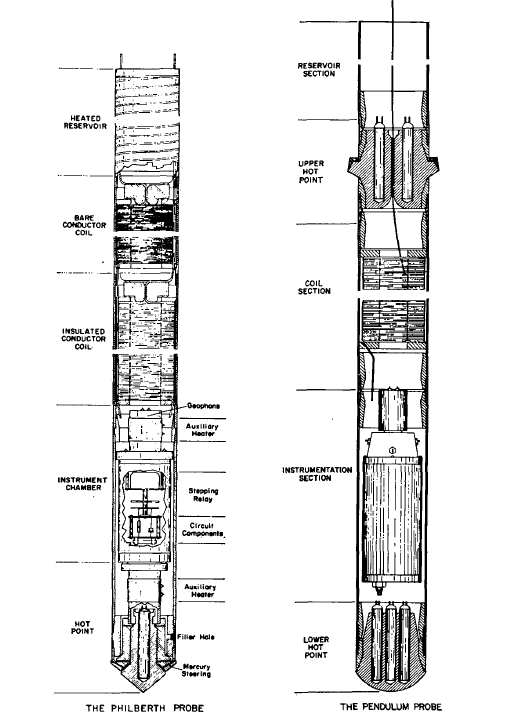 original Philberth
Aamot
06/12/2014
ARENA2014 - Annapolis
12
drill application
space application
First Philberth probe has shown best performance for deep drilling until today
06/12/2014
ARENA2014 - Annapolis
13
Try to design  and build a “Philberth” probe for drilling application with up to date mechanical and electronic components
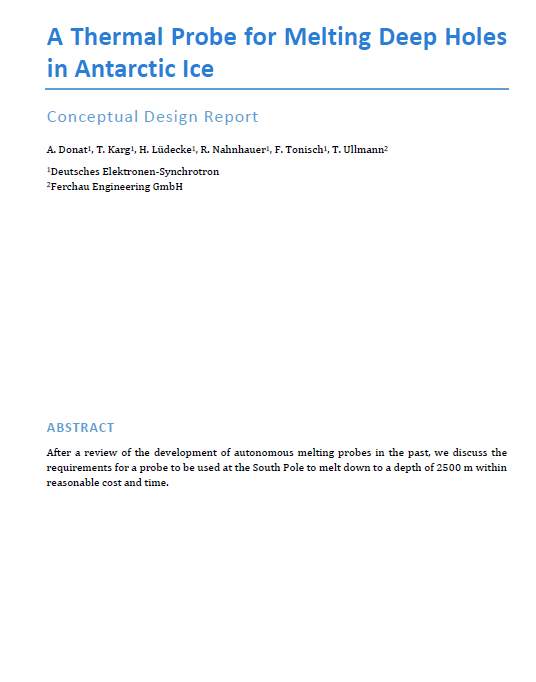 Available at: https://wiki.icecube.wisc.edu/index.php/IceCube_Extensions
Second step:

think about possible payload installation

for prototype testing
 for real detector installation
all references missed in the talk can be found here
06/12/2014
ARENA2014 - Annapolis
14
Mechanical design
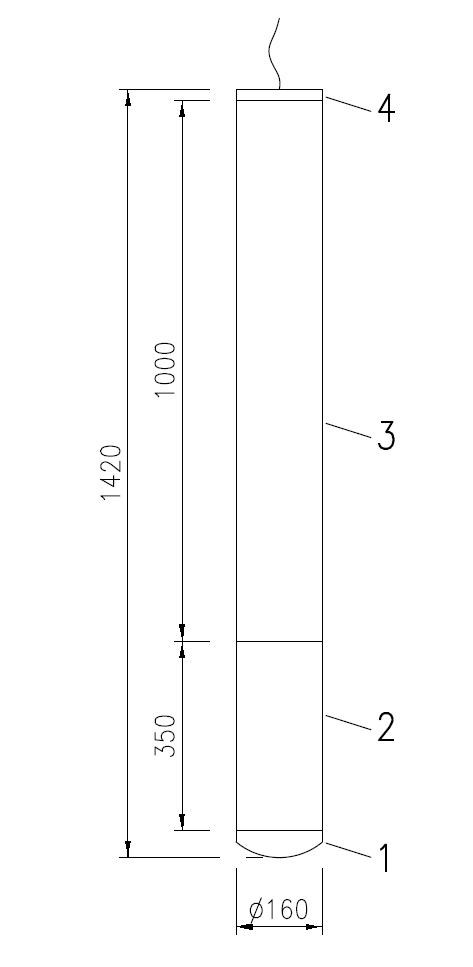 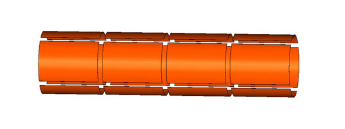 Segments:

4)  Top cover with wire exit,
      heated
3)  Coil chamber for 3000 m      wire to surface,      heated by segmented heater           mats at wall (controllable)
2)  Sensor and electronic         container,      pressure resistant
1)  Head with heaters,      single heater controllable
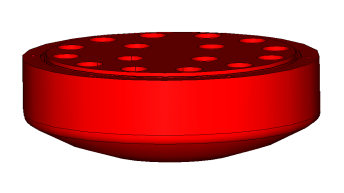 06/12/2014
ARENA2014 - Annapolis
15
Mechanic details
Deployment startup phase:
Coil winding:  probably most difficult part of           construction  use orthocyclic method (?)
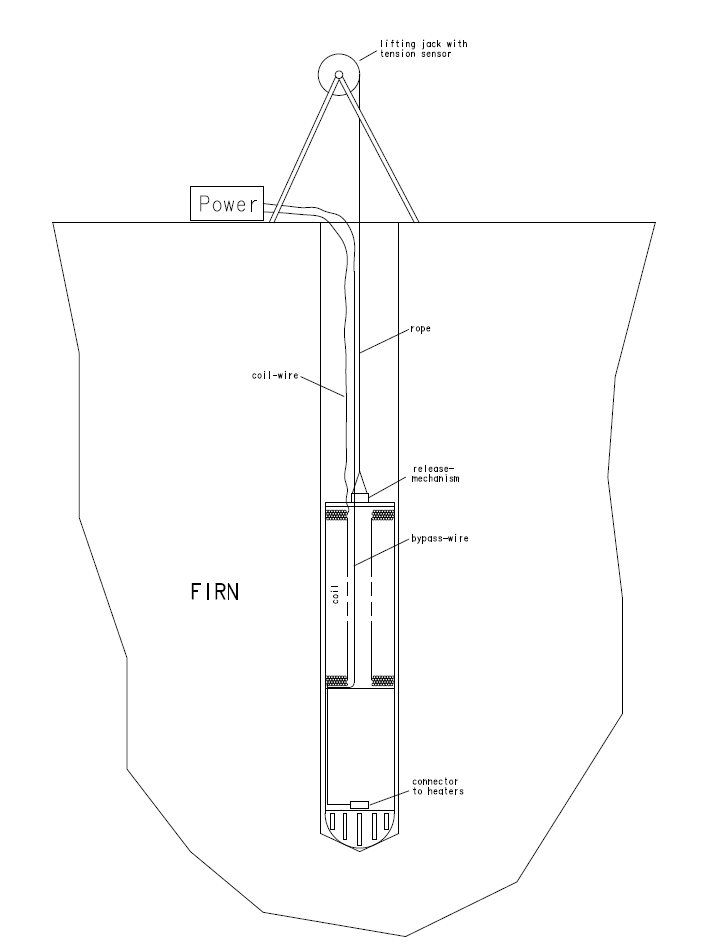 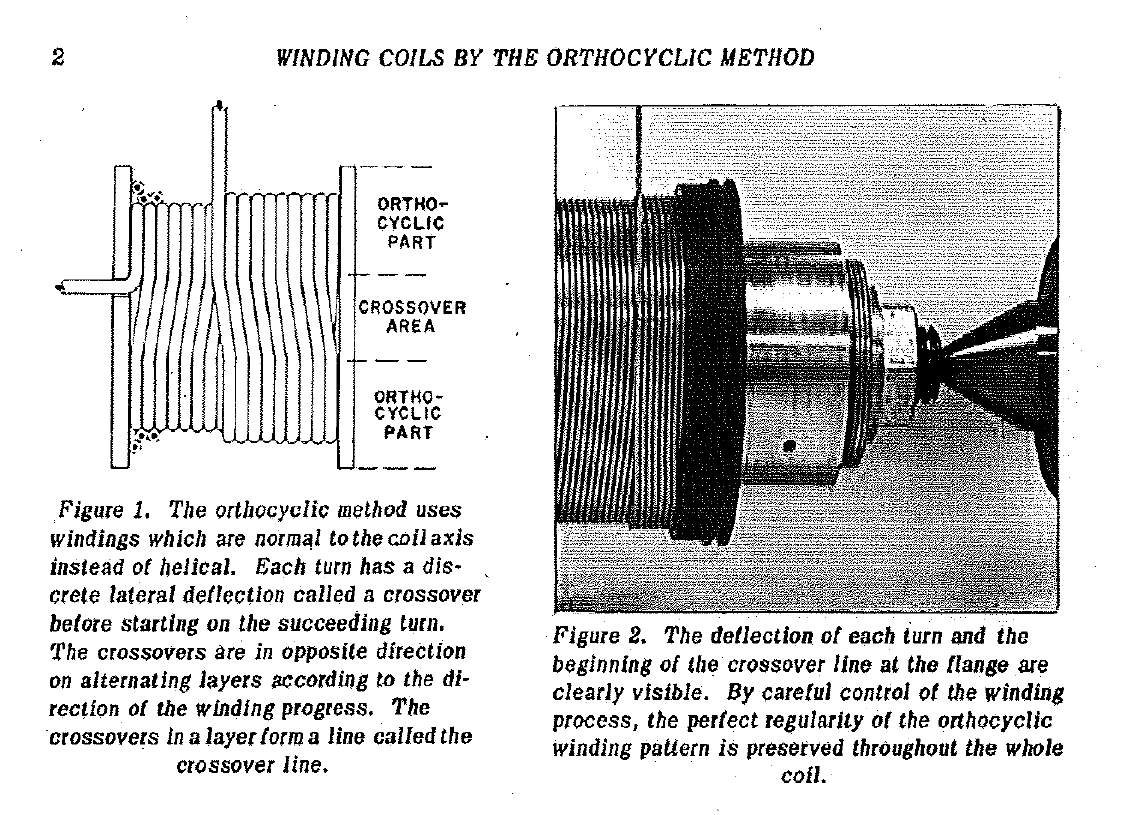 06/12/2014
ARENA2014 - Annapolis
16
Power requirements for melting:
probe should go down in the ice with certain speed v:
 need melting power   Pm = πr2vqm  , qm=ρ(Hm+cpΔT)
 need lateral power to avoid re-freezing of walls      Pl = Tvr2f(L/vr2),       Ptot = Pm + Pl
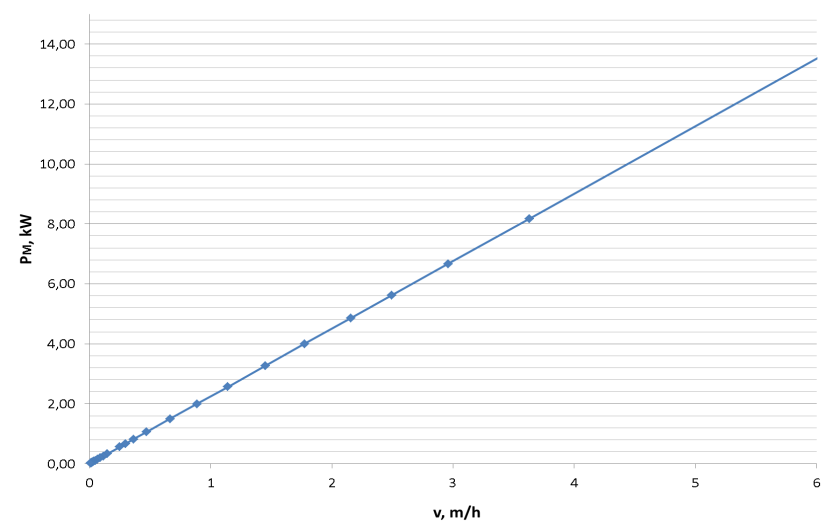 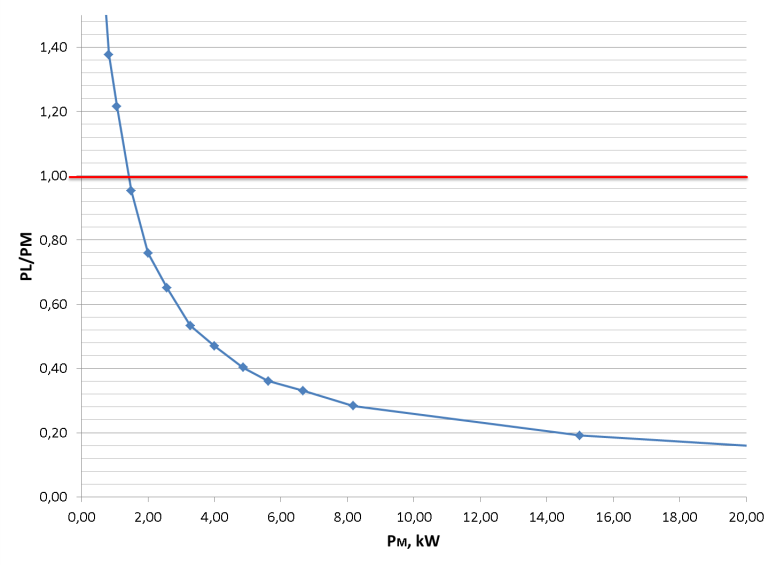 with  v  =  2 m/s
         Pm = ~5 kW              Ptot = 7 kW
with  ~15% contingency

 Ptot = 8 kW !
06/12/2014
ARENA2014 - Annapolis
17
Electric power
resistance of cable is depth dependent
assume surface generatorwith 10 - 15 kW  power transformed to 2500 V DC
load of probe: 500  Ω
cable cross section:
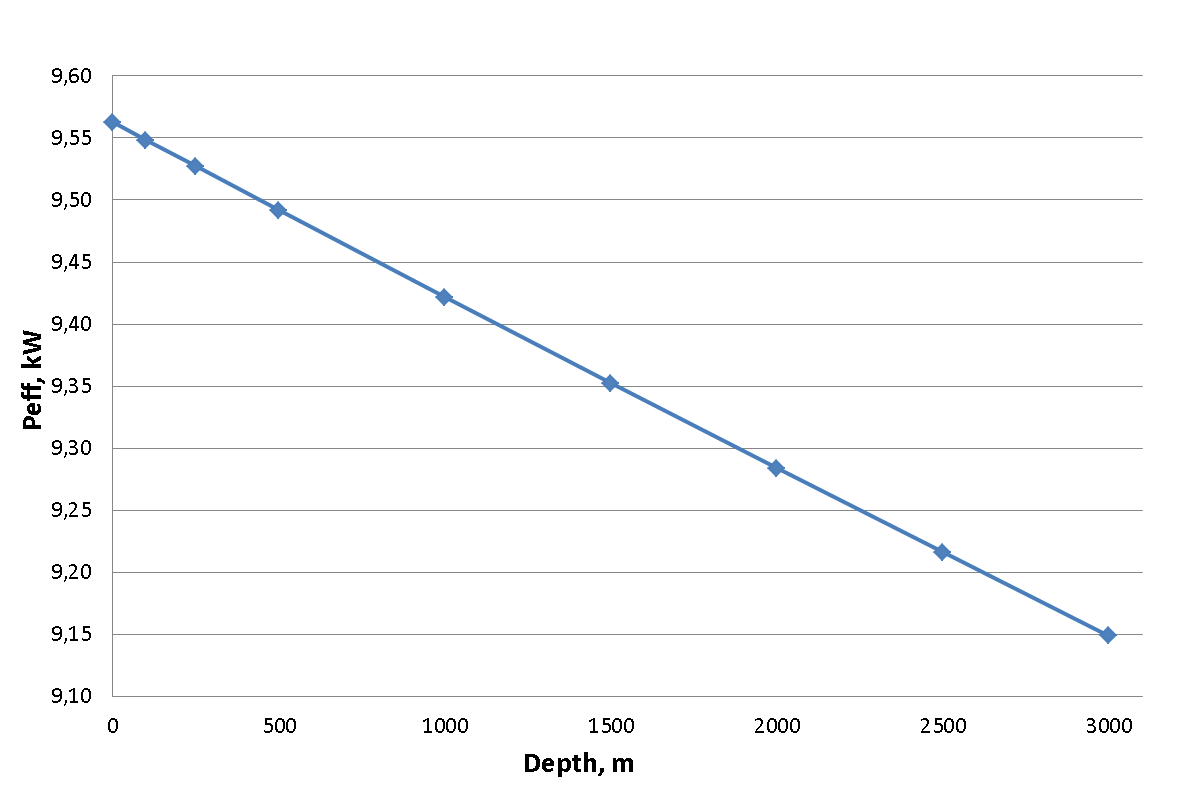 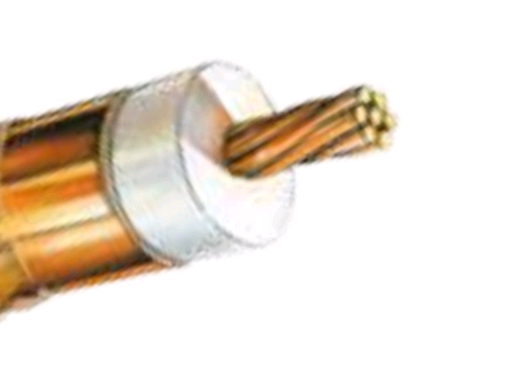 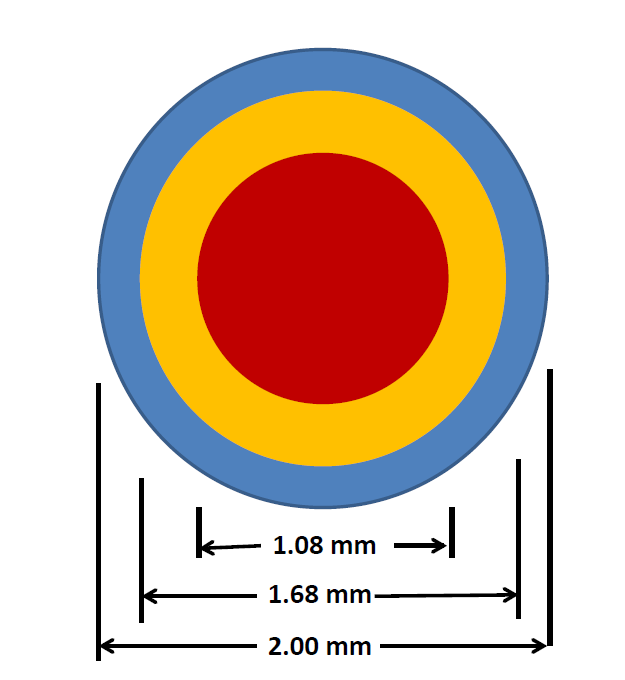 HELU
06/12/2014
ARENA2014 - Annapolis
18
Steering and data acquisition
Slow control

 Voltages and currents monitored      for all subsystems
 Temperature measured at         representative points Bearing measured by inclinometer
 Cable payout measure for depth          determination
 Acoustic positioning system
Expected data rates :
Heater element steering
  water temperature 80 °C – 90 °C  probe vertical
  foresee emergency procedure  foresee in-ice re-start
06/12/2014
ARENA2014 - Annapolis
19
Cost estimate
*) cost without transport, 2.96 $/gal, 0.73€/$
Important: only 2-3 persons necessary for probe deployment
06/12/2014
ARENA2014 - Annapolis
20
Possible first application(s)
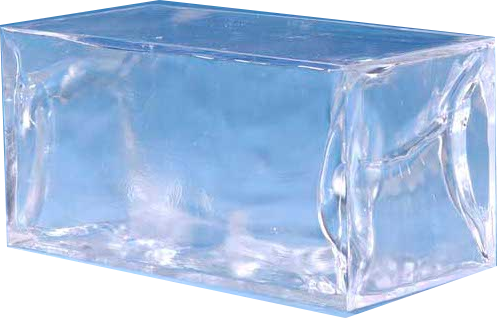 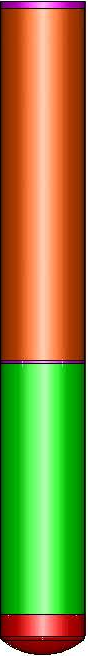 Devices located in sensor chamber:

- radio sender
- loudspeaker
- light source
- radio antenna
- microphone
- photomultiplier
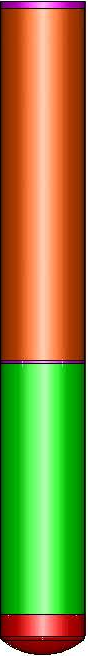 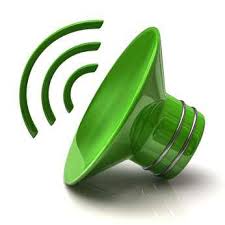 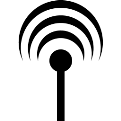 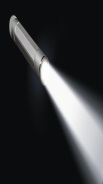 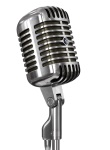 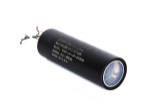 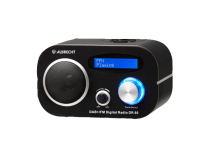 detector calibration
 evaluation of ice properties
06/12/2014
ARENA2014 - Annapolis
21
Summary
 It is possible to build an autonomous melting probe with modern           technologies at reasonable cost
   It has to be evaluated if there is interest  by other groups to start            such a project as a common effort
   The next step could be the construction and test of a corresponding          prototype following the Philberth concept
  In parallel alternative designs should be developed  (water jet, heated wire from surface, ….)
   First applications could be the study of ice properties and the        deployment of calibration sources  at any wanted location
06/12/2014
ARENA2014 - Annapolis
22